Diffraction and Resolution
Contents:
Diffraction
Resolution
Diffraction - Waves bending to fill in shadows
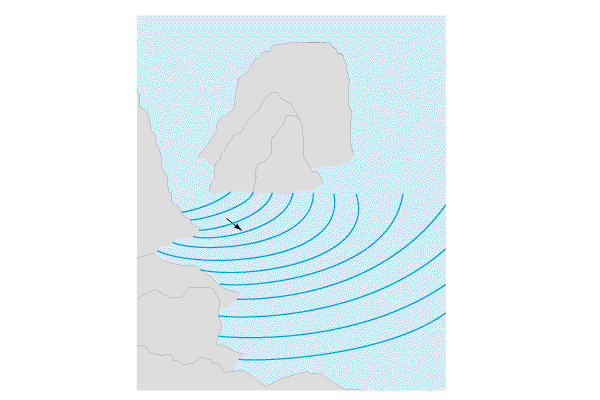 TOC
Diffraction - Waves bending to fill in shadows
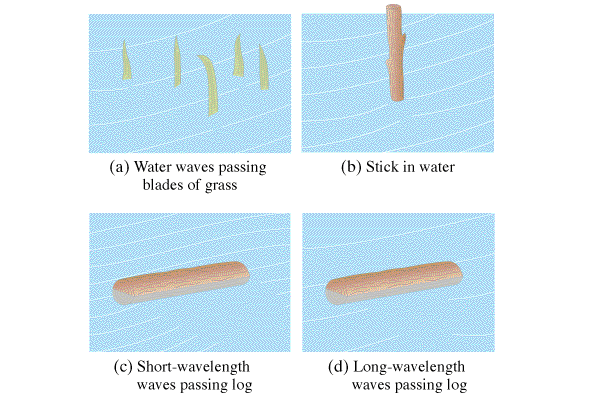 Large  diffract more


Small  diffract less

Demo - stereo walkby
TOC
 ≈ 
       b

 = Angular Spread
 = Wavelength
b = Size of opening
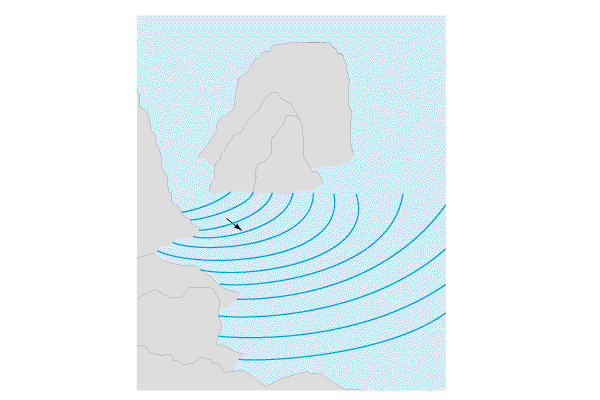 b
656 nm light is incident on a single slit with a width of 0.12 mm.  What is the approximate width of spread behind the slit?
 = 656E-9 m
b = 0.12E-3 m
 = 0.0055 rad or about  0.31o
Try this problem:  Sound waves with a frequency of 256 Hz come through a doorway that is 0.92 m wide.  What is the approximate angle of diffraction into the room?  Use 343 m/s as the speed of sound.
Use v = f, so  = 1.340 m
Then use 
 ≈ 
       b
 ≈ 1.5 rad 

What if the frequency were lower?
Sub Woofers
Reflections and wavelength
Important principle - You need a   that is smaller than an object to get a good reflection or create an image.

Locating a person in a hall
Radar waves
Electron microscopes
Why the sky is blue and sunsets red
TOC
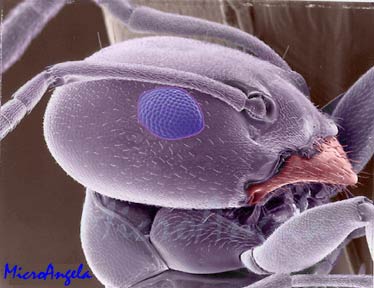